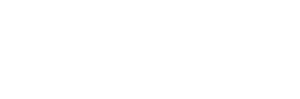 Global Media Industries
Week 2
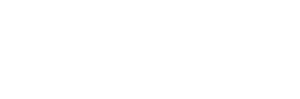 Globalization & Media Industries
https://www.youtube.com/watch?v=3i4IWfuxw-U
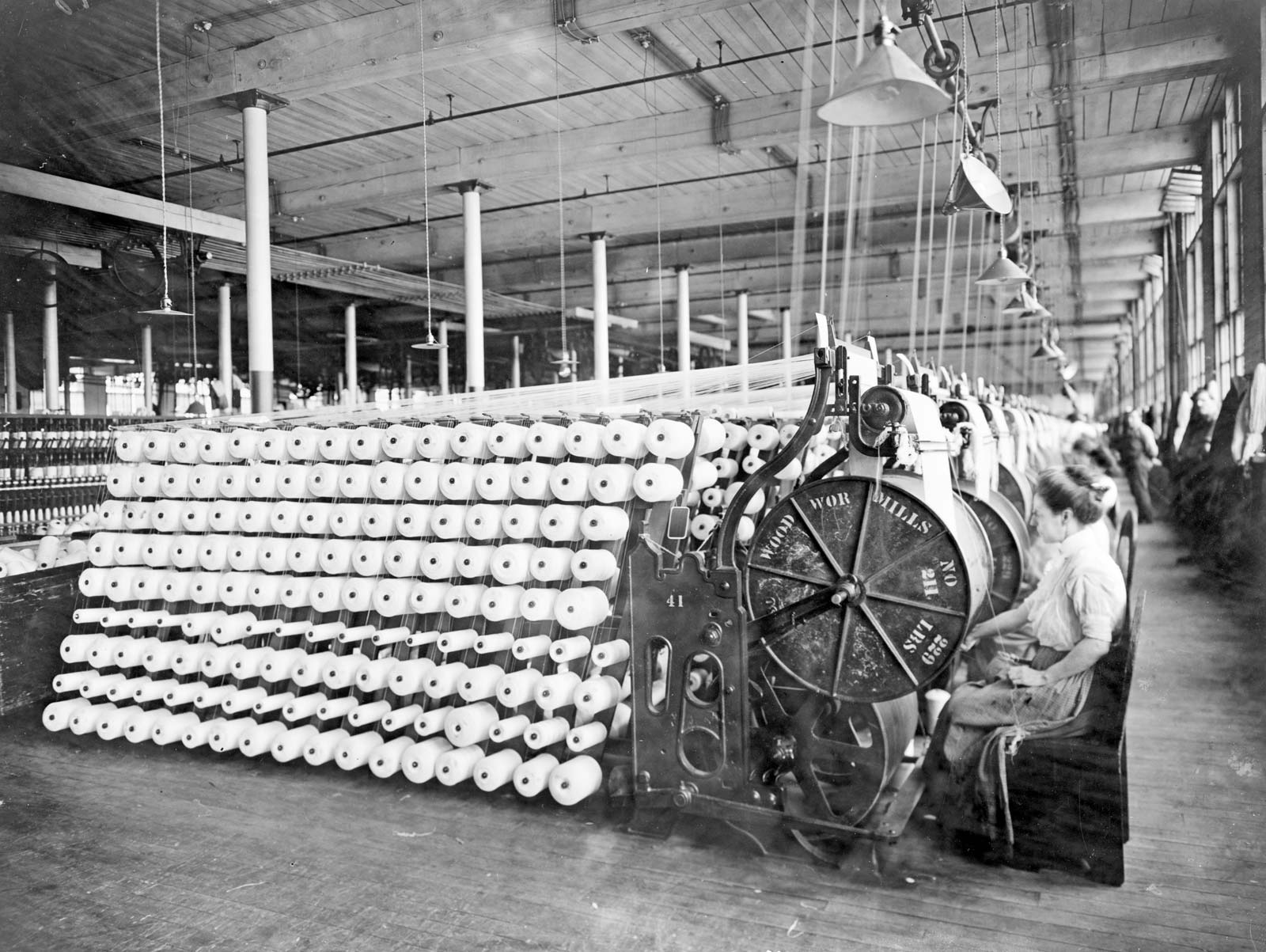 Modern Western Civilization
Science. Massification. Quantification
Industrial Revolution
Technologies & Mass Production 
Mass Consumption: Standardization
INDUSTRIES
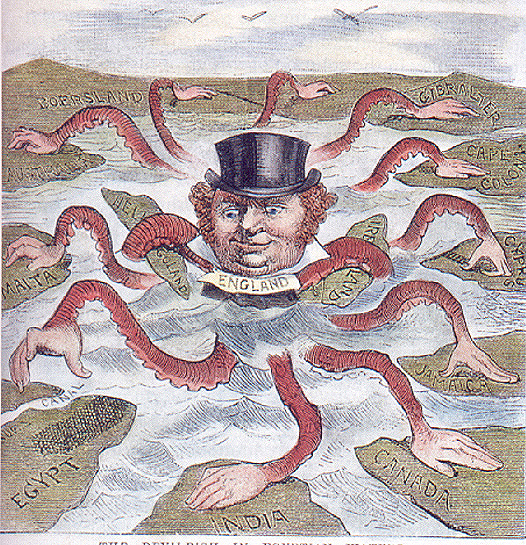 Globalized Western Civilization
Rapid economic development in Europe and the US
They began to see colonies as:
Markets for goods
Sources for raw materials
Movement from mercantilism  to imperialism
Cultural Impacts 
Christianity was introduced 
Linguistic Hegemony: English, French.. 
Mass education: Western science  
Family structure: Small, Division of labor, Individualism 
Nationalism: Central Politics, Territoriality, Public Communication
Global Industrialization
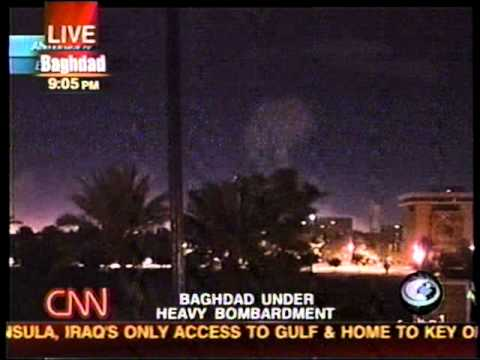 Mass Circulation: Electronic media and Mechanical Reproduction 
Conflicts in a global scale
Multi-Channel Media & Educated Public & the end of Cause and Effect
Globalization & Network Society 
Conglomeration & Market Expansion
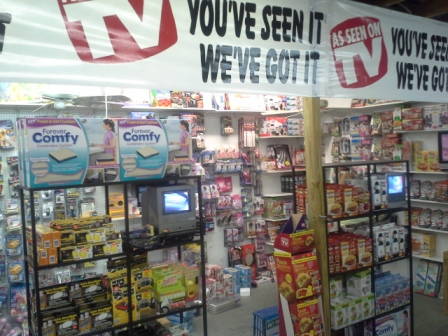 INDUSTRIES
Media is as an early indicator of how industries adopting changes in industry structure and consumer behavior resulting from new technologies 
Mail-Order -> TV Home Shopping  Online Shopping  Retail industries & Logistics  
Computer & Smartphone  Print products, Coffee consumptions, Tourism
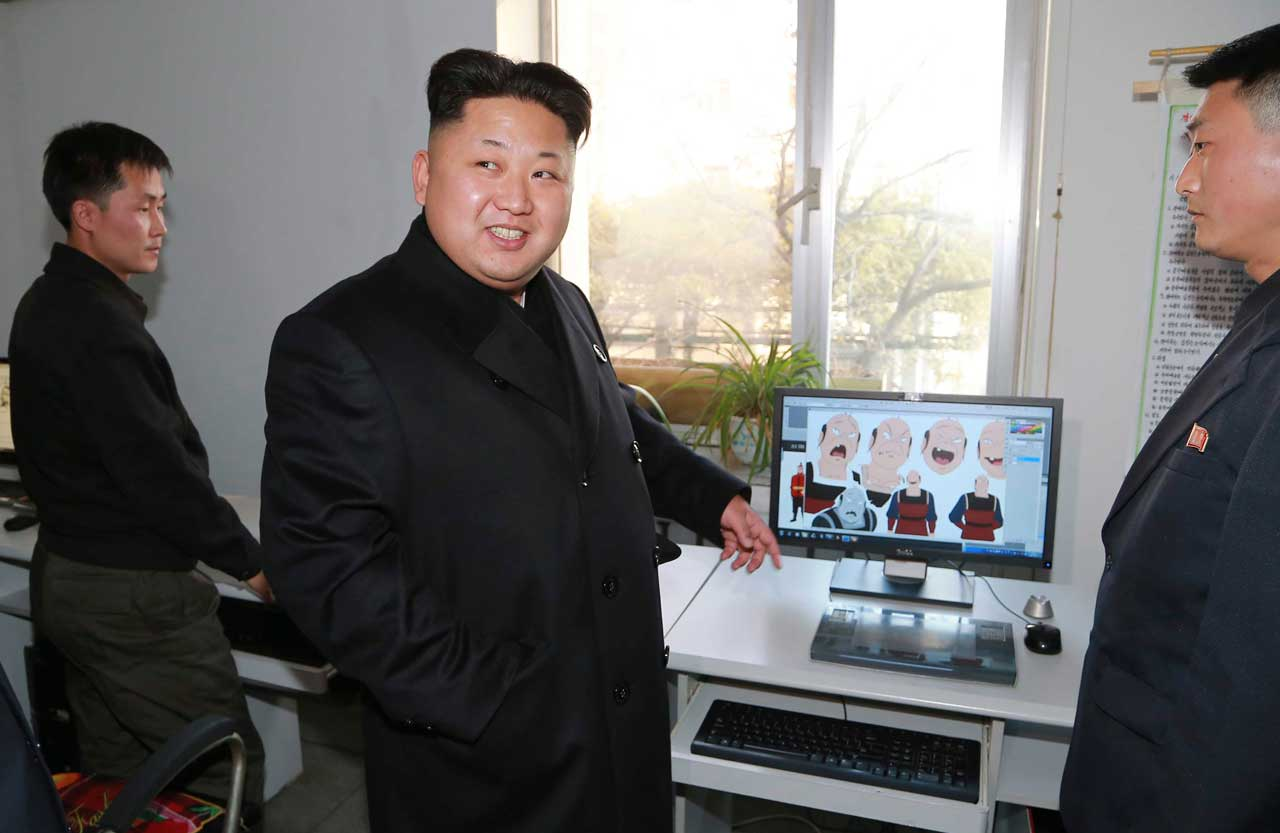 Content Creation: Original Developments
Production: Producing end-products 
Whose investment: Global Conglomeration – Warner, Disney, Sony & Regional Conglomeration
Global Division of Labor 
Japanese Animation: Japanese Creators+ Chinese Animators + American Distributors
Global outsourcing structure
Creative class = Freelancing labor => Flexible labor => Precarious class
Promotion: Reaching Consumers
Production
Distribution
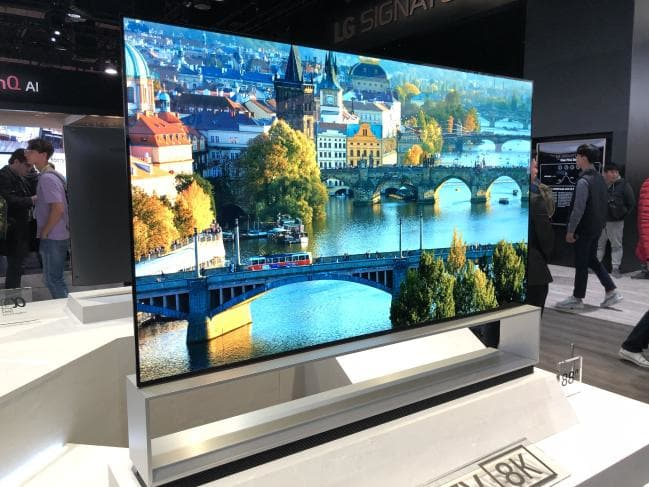 Production-Distribution-CONSUMPTION
Symbolic Capital & Cultural Taste
Smart Phones, High-end Headphones, OLED TVs,  Smart Watches, Electronic Cars, VR
Demand generated by supply (backed by low income workers) 
& Digital Wastes go into the third world
Global Polarization
CONSUMPTION
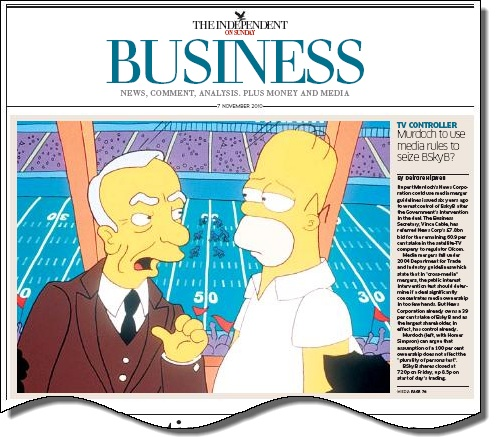 MEDIA INDUSTRIES
Media Conglomeration: Horizontal – Vertical Integration 
Corporate Voice 
Avoid “Serious” Controversies 
Promote “Soft” Controversies 
(In)Direct Voice
Public Sphere & Information Capital 
Public Decision & Necessary Information & Information Dependence 
New Media: Utopia vs Dystopia 
Public vs Private
Free Press vs Regulation